INNOWACJE RYNKOWE – PROJEKTOWANIE I WDRAŻANIE
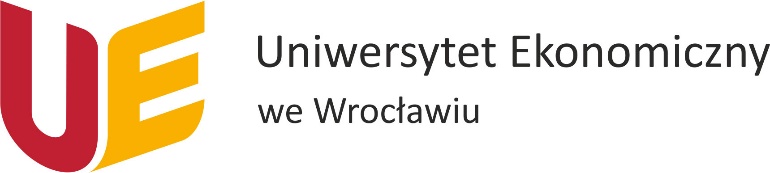 Wydział Zarządzania
studia stacjonarne II stopnia
rok akademicki 2019/2020
INNOWACJE RYNKOWE – PROJEKTOWANIE I WDRAŻANIE
Jak tworzyć i skutecznie wdrażać innowacje…
specjalność o charakterze praktycznym stworzona w oparciu o Design Thinking
obejmuje całość działań innowacyjnych punktem odniesienia czyniąc użytkownika 
podstawą na modułach/kursach specjalizacyjnych jest praca warsztatowa
Specjalność wyróżniona na forum międzynarodowym w konkursie POLISHOPA HONEYCOMBS AWARD 2016 w kategorii EDUKACJA jako innowacyjny projekt oparty na metodyce Design Thinking (najlepsze inicjatywy powstałe w Polsce).
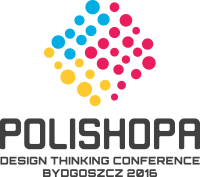 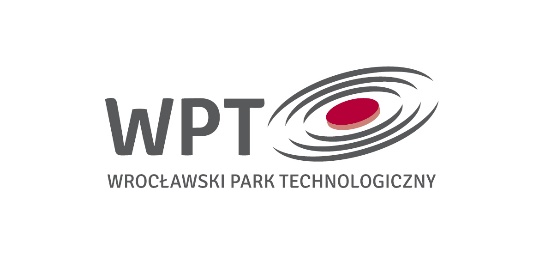 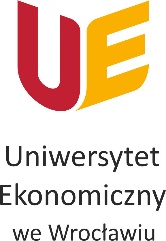 PARTNER SPECJALNOŚCI
PRZEDMIOTY SPECJALIZACYJNE
ETAP „PRZED”
ETAP „PO”
EMPATYZACJA (EMPATHIZE)
DEFINIOWANIE PROBLEMU (DEFINE)
GENEROWANIE POMYSŁÓW (IDEATE)
TESTOWANIE (TEST)
BUDOWANIE PROTOTYPÓW (PROTOTYPE)
P1: Projektowanie innowacji
P2: Empatyzacja i definiowanie problemu jako podstawa projektowania innowacji
P3: Ideacja i twórcze rozwiązywanie problemów
P4: Prototypowanie i testowanie rozwiązań
P5: Projektowanie doświadczeń i service design
P6: Komercjalizacja i wdrażanie innowacyjnych rozwiązań
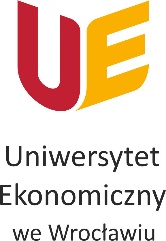 ZAKRES
ETAP „PRZED”
ETAP „PO”
EMPATYZACJA (EMPATHIZE)
DEFINIOWANIE PROBLEMU (DEFINE)
GENEROWANIE POMYSŁÓW (IDEATE)
TESTOWANIE (TEST)
BUDOWANIE PROTOTYPÓW (PROTOTYPE)
P 2:badania wspierające innowacyjność (badania w projektowaniu zorientowanym na użytkownika), analiza trendów i insighty rynkowe,definiowanie problemu
P 3: trening kreatywności, generowanie pomysłów, twórcze rozwiazywanie problemów, kreatywność w biznesie (metody, techniki, narzędzia)
P 4: wizualizacja rozwiązań i nadawanie pomysłom fizycznej formy, informatyczne narzędzia projektowe, testowanie użyteczności, ocena/ ewaluacja i poprawianie rozwiązań
P 5: projektowanie doświadczeń użytkownika (UX design), service design, projektowanie propozycji wartości
P 6: modele biznesowe, źródła finansowania, wycena wartości, ochrona prawna, nowoczesne narzędzia komunikacji z rynkiem, Startupy
P 1: innowacyjność w biznesie, innowacje społeczne, projektowanie zorientowane na użytkownika,filozofia Design Thinking (DTJ pigułka), budowa zespołu projektowego, komunikacja w zespole
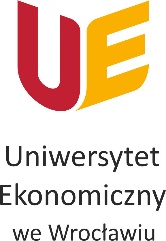 Opiekun specjalności
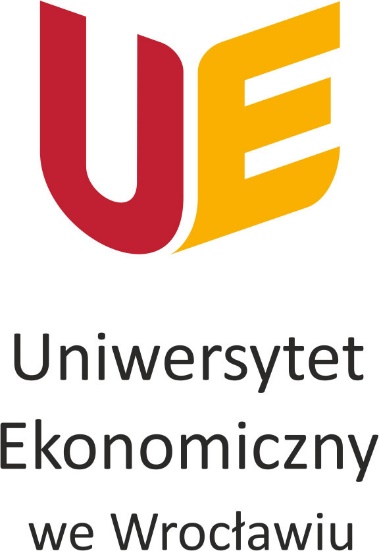 dr Sylwia Wrona
Katedra Strategii i Metod Zarządzania 
bud. Z, pok. 823
sylwia.wrona@ue.wroc.pl  
https://pl.linkedin.com/in/sylwiawrona